CSc 110, Spring 2018
Lecture 38: searching
Adapted from slides by Marty Stepp and Stuart Reges
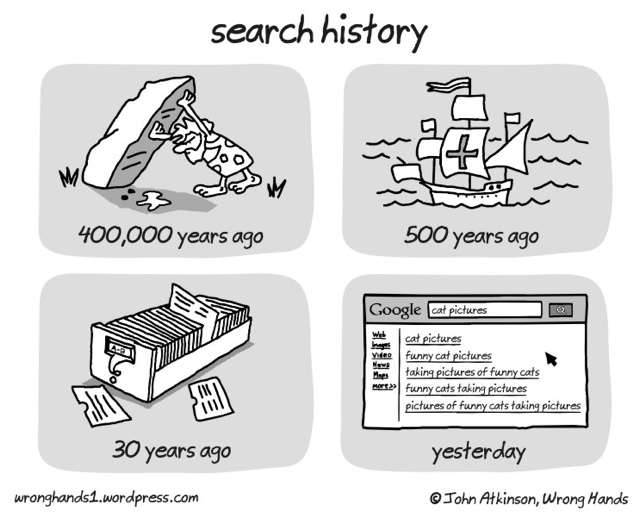 i
Sequential search
sequential search: Locates a target value in a list by examining each element from start to finish. Used in index.

How many elements will it need to examine?

Example: Searching the list below for the value 42:
Sequential search
How many elements will be checked?

def index(value):
    for i in range(0, size):
        if my_list[i] == value:
            return i
    return -1   # not found




On average how many elements will be checked?
min
mid
max
Binary search
binary search: Locates a target value in a sorted list by successively eliminating half of the list from consideration.

How many elements will it need to examine?

Example: Searching the list below for the value 42:
Binary search runtime
For an list of size N, it eliminates ½ until 1 element remains.
	N, N/2, N/4, N/8, ..., 4, 2, 1

How many divisions does it take?

Think of it from the other direction:
How many times do I have to multiply by 2 to reach N?
	1, 2, 4, 8, ..., N/4, N/2, N
Call this number of multiplications "x".

	2x	= N
	x	= log2 N

Binary search looks at a logarithmic number of elements
binary_search
Write the following two functions:

# searches an entire sorted list for a given value
# returns the index the value should be inserted at to maintain sorted order
# Precondition: list is sorted
binary_search(list, value)

# searches given portion of a sorted list for a given value
# examines min_index (inclusive) through max_index (exclusive)
# returns the index of the value or -(index it should be inserted at + 1)
# Precondition: list is sorted
binary_search(list, value, min_index, max_index)
Using binary_search
# index 0  1  2  3   4   5   6   7   8   9  10  11  12  13  14  15
a  =  [-4, 2, 7, 9, 15, 19, 25, 28, 30, 36, 42, 50, 56, 68, 85, 92]

index1 = binary_search(a, 42) 
index2 = binary_search(a, 21)
index3 = binary_search(a, 17, 0, 16)
index2 = binary_search(a, 42, 0, 10)

binary_search returns the index of the number
				or
- (index where the value should be inserted + 1)
Binary search code
# Returns the index of an occurrence of target in a,
# or a negative number if the target is not found.
# Precondition: elements of a are in sorted order
def binary_search(a, target, start, stop):
    min = start
    max = stop - 1

    while min <= max:
        mid = (min + max) // 2
        if a[mid] < target:
            min = mid + 1
        elif a[mid] > target:
            max = mid - 1
        else:
            return mid   # target found

    return -(min + 1)    # target not found